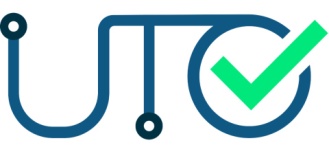 ҚАЗАҚСТАН РЕСПУБЛИКАСЫ БІЛІМ ЖӘНЕ ҒЫЛЫМ МИНИСТРЛІГІ
ҰЛТТЫҚ ТЕСТІЛЕУ ОРТАЛЫҒЫ
11(12) СЫНЫП БІЛІМ АЛУШЫЛАРЫН ҚОРЫТЫНДЫ АТТЕСТАТТАУ 
ЕМТИХАН МАТЕРИАЛДАРЫН ЖЕТКІЗУ
Нұр-Сұлтан қ., 2021
11(12) СЫНЫП БІЛІМ АЛУШЫЛАРЫН ҚОРЫТЫНДЫ АТТЕСТАТТАУ
ҚОРЫТЫНДЫ АТТЕСТАТТАУДЫ ӨТКІЗУ МЕРЗІМДЕРІ
2021 ЖЫЛҒЫ 1 – 10 МАУСЫМ АРАЛЫҒЫ
1 МАУСЫМ
ҚАЗАҚ/ОРЫС ТІЛІ БОЙЫНША ЖӘНЕ ӨЗБЕК/ҰЙҒЫР/ТӘЖІК ТІЛІНДЕ БІЛІМ БЕРЕТІН МЕКТЕПТЕР ҮШІН АНА ТІЛІ (ОҚЫТУ ТІЛІ) БОЙЫНША ЭССЕ НЫСАНЫНДА ЖАЗБАША ЕМТИХАН
7 МАУСЫМ
4 МАУСЫМ
ҚАЗАҚСТАН ТАРИХЫНАН ТЕСТІЛЕУ
АЛГЕБРА ЖӘНЕ АНАЛИЗ БАСТАМАЛАРЫ ПӘНІНЕН ЖАЗБАША ЕМТИХАН
10 МАУСЫМ
ОРЫС, ӨЗБЕК, ҰЙҒЫР ЖӘНЕ ТӘЖІК ТІЛДЕРІНДЕ ОҚЫТАТЫН МЕКТЕПТЕРДЕ ҚАЗАҚ ТІЛІНЕН 
ЖӘНЕ ҚАЗАҚ ТІЛІНДЕ ОҚЫТАТЫН МЕКТЕПТЕРДЕ ОРЫС ТІЛІНЕН ТЕСТІЛЕУ
11(12) СЫНЫП БІЛІМ АЛУШЫЛАРЫН ҚОРЫТЫНДЫ АТТЕСТАТТАУ
ЕМТИХАН МАТЕРИАЛДАРЫН ЭЛЕКТРОНДЫ ФОРМАТТА ЖІБЕРУ
ҰЛТТЫҚ ТЕСТІЛЕУ ОРТАЛЫҒЫ ЕМТИХАН МАТЕРИАЛДАРЫН (ЭССЕ ТАҚЫРЫПТАРЫ, БАҚЫЛАУ ЖҰМЫСТАРЫ, СҰРАҚ КІТАПШАЛАРЫ, ЖАУАП ПАРАҚТАРЫ ЖӘНЕ МР3 ФОРМАТЫНДАҒЫ «ТЫҢДАЛЫМ» БЛОГЫНА АРНАЛҒАН АУДИОМАТЕРИАЛ) «ОБЛАКО»-ҒА ЖҮКТЕЙДІ
ҰТО-дан 
ББ-ға (білім басқармасына)
15.05.2021 ж. дейін
БІЛІМ БАСҚАРМАСЫНЫҢ ЖАУАПТЫ ТҰЛҒАСЫ «ОБЛАКО»-НЫҢ СІЛТЕМЕСІН БІЛІМ БӨЛІМІНЕ ЖІБЕРЕДІ
ББ-дан ББ-ға (білім бөліміне) 20.05.2021 ж. дейін
ББ-дан (білім бөлімінен) ББҰ-ға 25.05.2021 ж. дейін
2021 ЖЫЛЫ ЕМТИХАН МАТЕРИАЛДАРЫН ЖІБЕРУ
БІЛІМ БӨЛІМІНІҢ ЖАУАПТЫ ТҰЛҒАСЫ «ОБЛАКО»-НЫҢ СІЛТЕМЕСІН БІЛІМ БЕРУ ҰЙЫМДАРЫНА ЖІБЕРЕДІ
11(12) СЫНЫП БІЛІМ АЛУШЫЛАРЫН ҚОРЫТЫНДЫ АТТЕСТАТТАУ
ЕМТИХАН МАТЕРИАЛДАРЫН ЭЛЕКТРОНДЫ ФОРМАТТА ҚАБЫЛДАУ ТӘРТІБІ
02
03
ҚР БҒМ-МЕН БЕЛГІЛЕНГЕН УАҚЫТТА БІЛІМ БЕРУ ҰЙЫМДАРЫ ФАЙЛДАРДЫ МҰРАҒАТТАН ШЫҒАРУ ҮШІН ҰТО-ДАН ҚҰПИЯСӨЗ АЛАДЫ
ФАЙЛДАР АШЫЛҒАН СОҢ 
ЕМТИХАН МАТЕРИАЛДАРЫ БАСЫП ШЫҒАРЫЛАДЫ, БУЫП-ТҮЙІЛЕДІ ЖӘНЕ ЕМТИХАНДАРДЫ ӨТКІЗУ ҮШІН БЕРІЛЕДІ
01
04
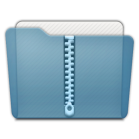 БІЛІМ БЕРУ ҰЙЫМДАРЫ МҰРАҒАТТАЛҒАН ФАЙЛДЫ ЖҮКТЕП АЛУ ҮШІН СІЛТЕМЕ АЛАДЫ
ЕМТИХАН МАТЕРИАЛДАРЫ ҮШІН БІЛІМ БӨЛІМДЕРІ МЕН БІЛІМ БЕРУ ҰЙЫМДАРЫ, ТАРАПТАРДЫҢ ҰСЫНҒАН ЖАУАПТЫ ТҰЛҒАЛАРЫ ЖАУАП БЕРЕДІ
11(12) СЫНЫП БІЛІМ АЛУШЫЛАРЫН ҚОРЫТЫНДЫ АТТЕСТАТТАУ
ЕМТИХАН МАТЕРИАЛДАРЫН БАСЫП ШЫҒАРУ ЖӘНЕ БУЫП-ТҮЮ
1
ҰТО-НЫҢ БЕРГЕН ҚҰПИЯСӨЗІ АРҚЫЛЫ МҰРАҒАТТАЛҒАН ФАЙЛ АШЫЛАДЫ. ІШІНДЕГІ ЕМТИХАН МАТЕРИАЛДАРЫ БІТІРУШІ САНЫНА СӘЙКЕС БІЛІМ БЕРУ ҰЙЫМЫНДА ЕМТИХАНҒА БІР КҮН ҚАЛҒАНДА БАСЫП ШЫҒАРЫЛАДЫ.

ҚҰПИЯСӨЗ  АЛУ ЖӘНЕ МАТЕРИАЛДАРЫ БАСУ МЕРЗІМДЕРІ: 
(ҰТО-дан ББ-ға – 9:00-10:00, ББ-дан ББ-ға (білім бөлімі) – 10:00-13:00, ББ-ден білім беру ұйымына – 16:00-17:00)

ОҚЫТУ ТІЛІ БОЙЫНША ЭССЕ ТАҚЫРЫПТАРЫ – 31 МАМЫР 2021 ж.;
АЛГЕБРА ЖӘНЕ АНАЛИЗ БАСТАМАЛАРЫ ПӘНІНЕН ЖАЗБАША ЕМТИХАН – 3 МАУСЫМ 2021 ж.;
ҚАЗАҚСТАН ТАРИХЫНАН СҰРАҚ КІТАПШАЛАРЫ – 6 МАУСЫМ 2021 ж.;
ҚАЗАҚ/ОРЫС ТІЛІНЕН СҰРАҚ КІТАПШАЛАРЫ МЕН АУДИОМАТЕРИАЛДАР – 9 МАУСЫМ 2021 ж.
2
ЭССЕ ТАҚЫРЫПТАРЫ, БАҚЫЛАУ ЖҰМЫСЫ КОНВЕРТКЕ, СҰРАҚ КІТАПШАЛАРЫ МЕН ЖАУАП ПАРАҚТАРЫ ҚОРАПҚА ӘР СЫНЫП БОЙЫНША БӨЛЕК САЛЫНАДЫ. АУДИОМАТЕРИАЛ ЭЛЕКТРОНДЫ ТАСЫМАЛДАҒЫШҚА ЖҮКТЕЛІП, СҰРАҚ КІТАПШАЛАРЫ ЖӘНЕ ЖАУАП ПАРАҚТАРЫМЕН БІРГЕ  ҚОРАПҚА САЛЫНАДЫ.
БУЫП-ТҮЙІЛГЕН МАТЕРИАЛДАР БІЛІМ БЕРУ ҰЙЫМЫНЫҢ МӨРІМЕН ЖӘНЕ КҮНМЕН РАСТАЛАДЫ.
11(12) СЫНЫП БІЛІМ АЛУШЫЛАРЫН ҚОРЫТЫНДЫ АТТЕСТАТТАУ
ЕМТИХАН МАТЕРИАЛДАРЫН САҚТАУ ЖӘНЕ АШУ
1
ЕМТИХАН МАТЕРИАЛДАРЫ ЕМТИХАН ӨТКІЗІЛГЕНГЕ ДЕЙІН ҚҰПИЯЛЫЛЫҚ ШАРАЛАРЫНЫҢ ҚАМТАМАСЫЗ ЕТІЛУІ АРҚЫЛЫ САҚТАЛАДЫ (СЕЙФТЕ САҚТАУ).

ЕМТИХАН МАТЕРИАЛДАРЫ ҮШІН БІЛІМ БӨЛІМДЕРІ МЕН БІЛІМ БЕРУ ҰЙЫМДАРЫ, ТАРАПТАРДЫҢ ҰСЫНҒАН ЖАУАПТЫ ТҰЛҒАЛАРЫ ЖАУАП БЕРЕДІ.
2
ЕМТИХАН МАТЕРИАЛДАРЫ КЕМІНДЕ 5 МҰҒАЛІМНІҢ ҚАТЫСУЫМЕН ЕМТИХАННЫҢ БАСТАЛУЫНА 1 САҒАТ ҚАЛҒАНДА АШЫЛАДЫ.